MARKETING SENSORIALE
L’ATMOSFERA gioca un ruolo critico nel plasmare e influenzare il comportamento d’acquisto. 

Aumenta l’esperienza d’acquisto, di particolare importanza per molti acquirenti.
MOWER, KIM E CHILDS, 2012

Osservano che questo modello PRESUPPONE:

che le risposte emotive dei consumatori a un ambiente fisico mediano l’influenza dell’ambiente sui loro comportamenti.
MEHRABIAN E RUSSELL, 1974
3 ASPETTI DELL’EMOZIONE CHE INFLUENZANO LE RISPOSTE DELLE PERSONE ALL’AMBIENTE:
IL PIACERE E L’ECCITAZIONE 
sono fondamentali per attirare gli acquirenti verso un negozio fisico o verso un canale di vendita online.


IL LAYOUT GENERALE DEL NEGOZIO, UNITO ALL’USO DI SPUNTI VISIVI
gioca un ruolo significativo nell’affrontare queste due sfide.
IL MARKETING ESPERIENZIALE
HAUSER, 2006

Marketing esperienziale _ Quelle attività finalizzate a:

«Mettere in contatto i clienti con un brand attraverso una o più esperienze significative e rilevanti, facendo leva su comportamenti sia razionali che emotivi».
Questo evidenzia l’importanza di creare connessioni emotive con l’acquirente, che inducano lo stesso a tornare di nuovo nel punto vendita.

L’esperienza che vive all’interno del punto vendita è uno dei fattori significativi che possono determinare LA FIDELIZZAZIONE DEL CLIENTE
IL MARKETING ESPERIENZALE contribuisce in modo rilevante alla creazione della relazione retailer/cliente.
MORTON, 2009 

Identifica le seguenti aree di intervento sulle strategie di vendita al dettaglio affrontate dal marketing esperienziale:
Costruire relazioni
Sensibilizzare l’opinione pubblica
Aumentare la fedeltà
Stabilire la rilevanza
Incoraggiare l’interazione e la prova del prodotto
Creare ricordi
Stimolare il passaparola positivo
Far cambiare idea ai clienti insoddisfatti
Creare il desiderio del prodotto
Verificare il target di riferimento
Aumentare il ritorno sugli investimenti di marketing.
NEL SETTORE DEL RETAIL, quando si parla di ATMOSFERA  ci si riferisce alla creazione di un ambiente accogliente per il cliente, attraverso strumenti che stimolano i sensi:

VISTA
UDITO
OLFATTO
TATTO
GUSTO
IL RETAILER che vuole rendere l’atmosfera del suo punto vendita coinvolgente DEVE progettare e realizzare strumenti che accentuino le esperienze positive e piacevoli e allo stesso tempo evitino d’irritare lo shopper durante il processo d’acquisto.
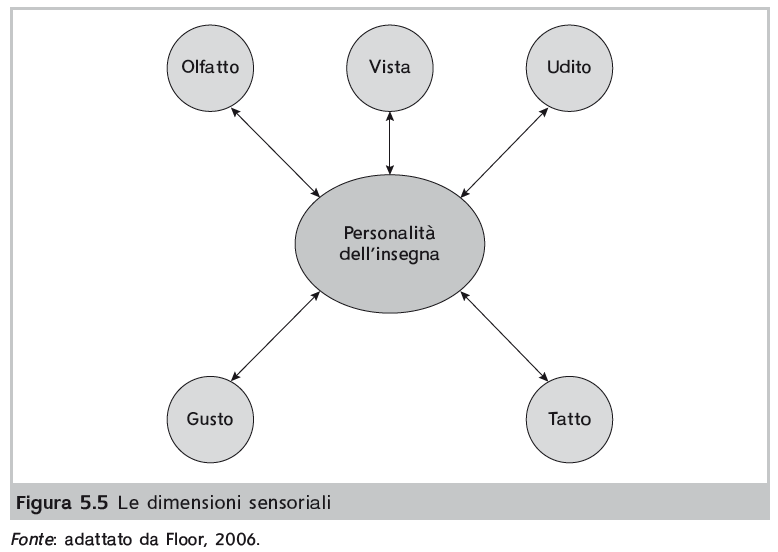 L’USO DI MATERIALI ALL’INTERNO DEL PUNTO VENDITA
Appare opportuno evidenziare anche l’importanza della scelta di pavimenti, soffitti, infissi ed espositori nella creazione di un punto vendita
Suddette decisioni sono influenzate dai seguenti fattori:

La natura del prodotto venduto
Il costo
Il livello di traffico nei negozi
Motivi d’acquisto edonici rispetto a quelli utilitaristici
Criteri ambientali e di sicurezza
COMUNICAZIONI DI MARKETING ALL’INTERNO DEL PUNTO VENDITA
I RETAILER ricorrono all’uso di una serie di materiali per incoraggiare gli acquirenti a visitare i vari reparti del negozio, per evidenziare:

promozioni speciali o offerte di prezzo e 
rafforzare la proposta di valore del retailer
Sempre maggiore è la gestione delle informazioni combinata all’uso della tecnologia.

I RETAILER sono sempre più in grado di massimizzare le vendite in ogni singola area del negozio, utilizzando strumenti quali il posizionamento particolare, al fatturato per metro quadrato di spazio.
DIVERSI sono i materiali utilizzati dal retailer in store: